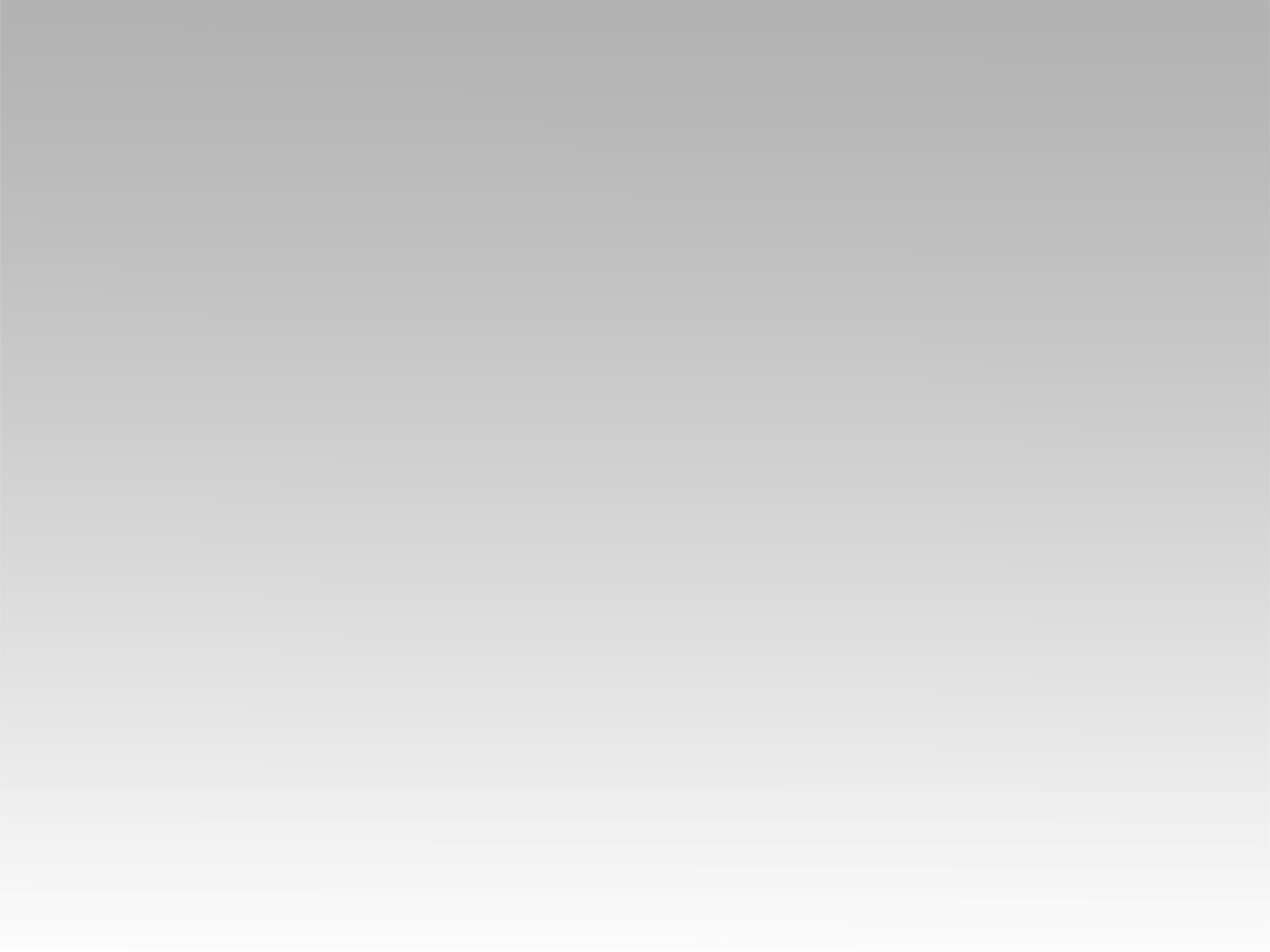 ترنيمة 
علوت جداً أيها الإله
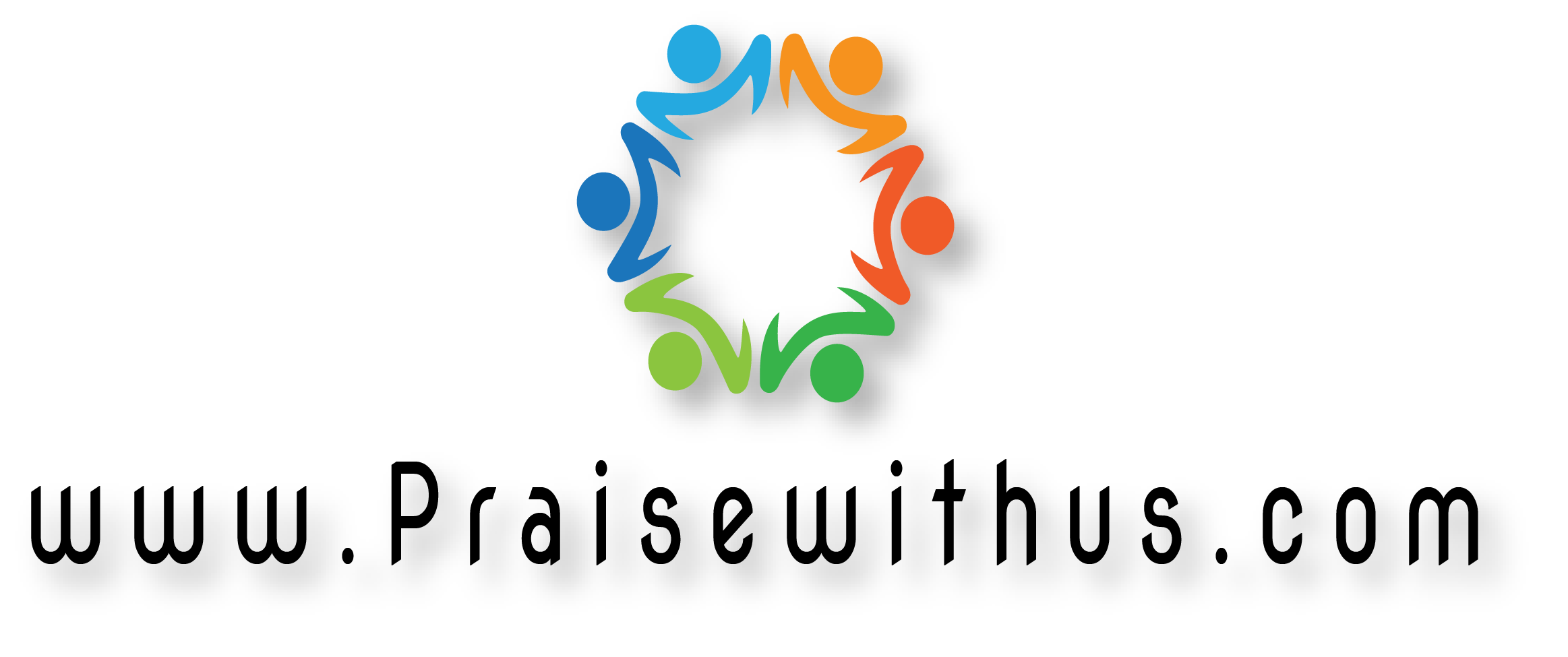 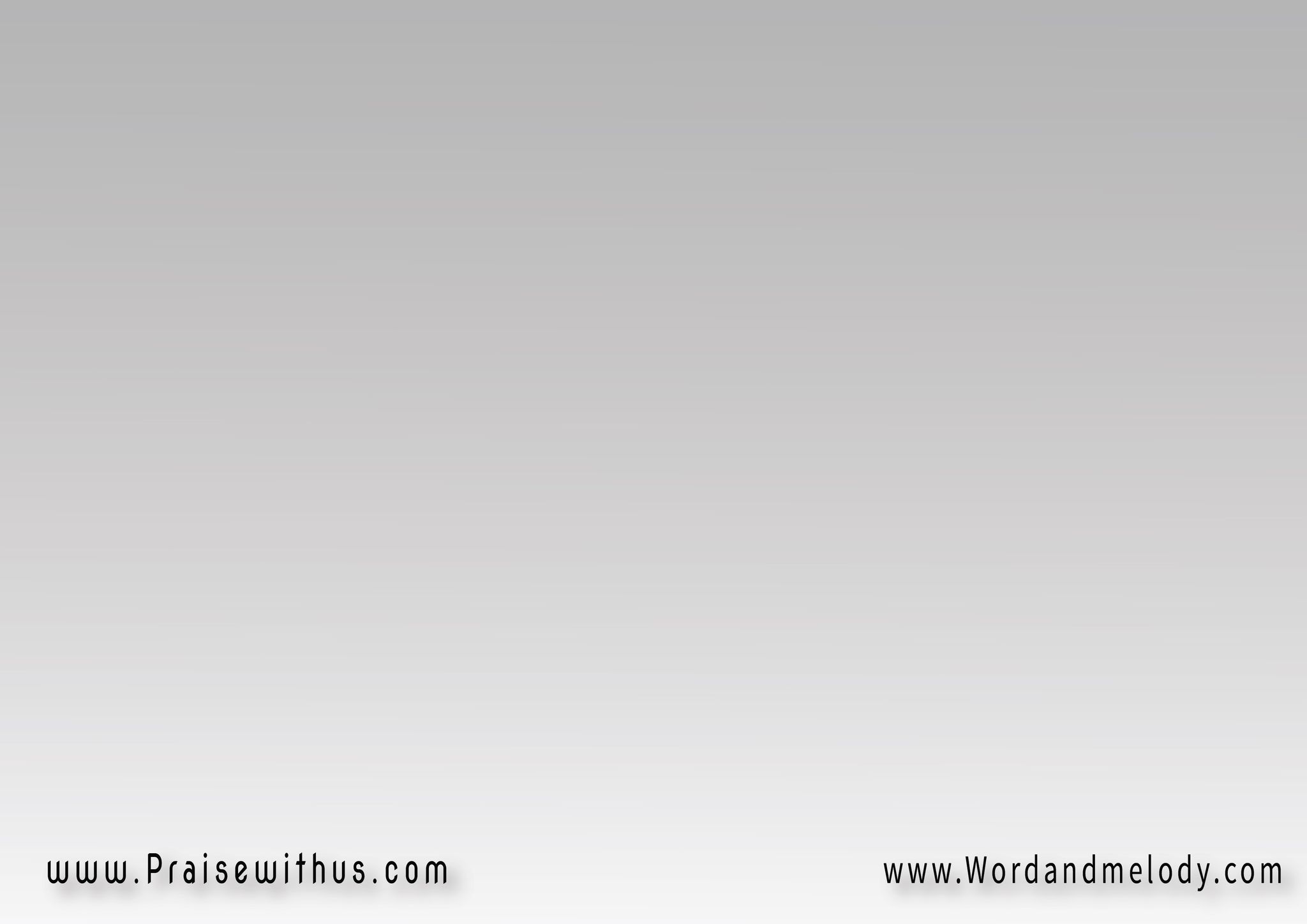 1- 
(علوت جداً أيها الرب الاله 
علوت جداً في الأرض وفي السما)2علوت جداً ليس مثلك إله
 علوت جداً أيها الرب الإله
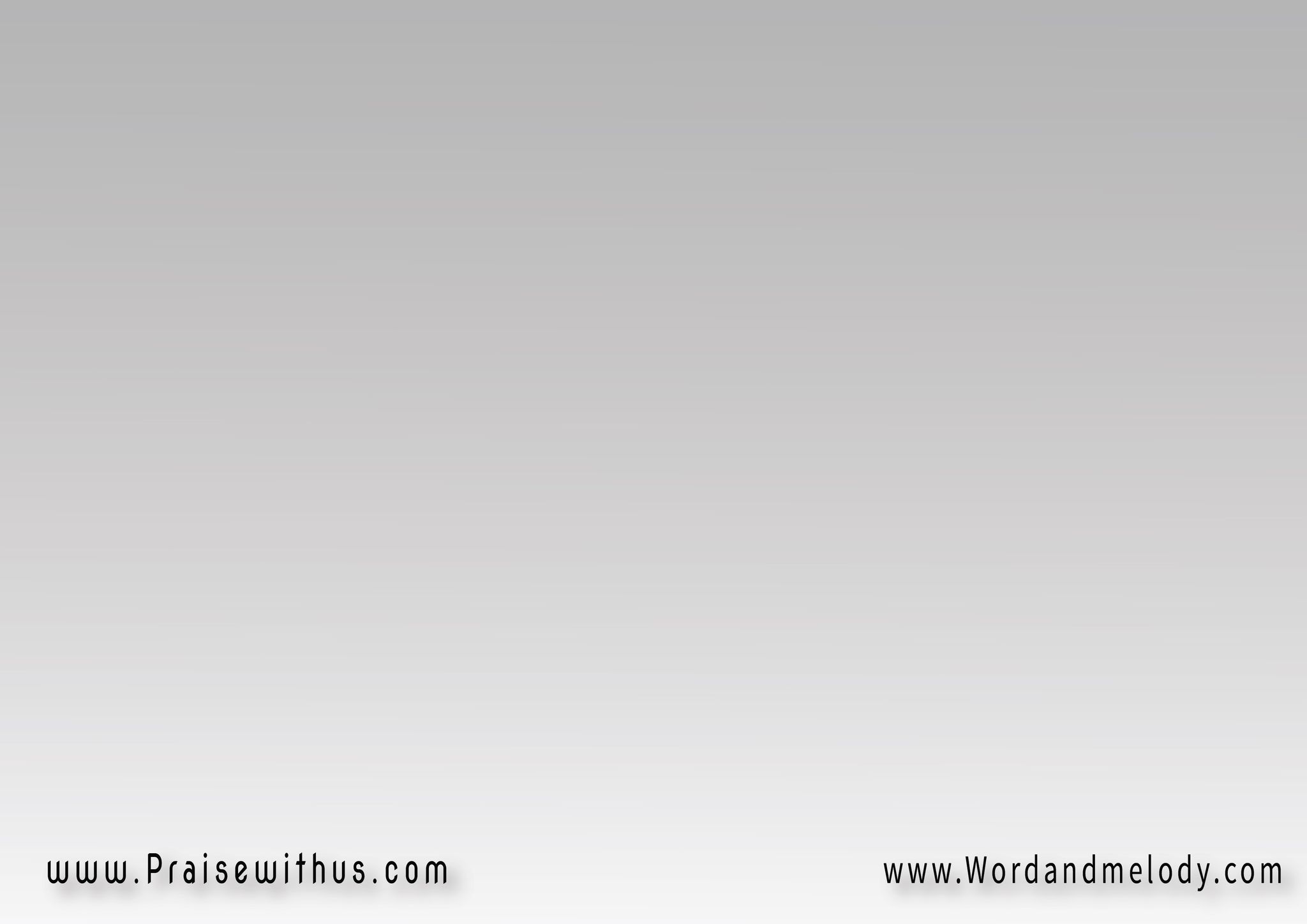 القرار:
(مجداً لك عزاً لك 
يعلو اسمك فوق السما)2
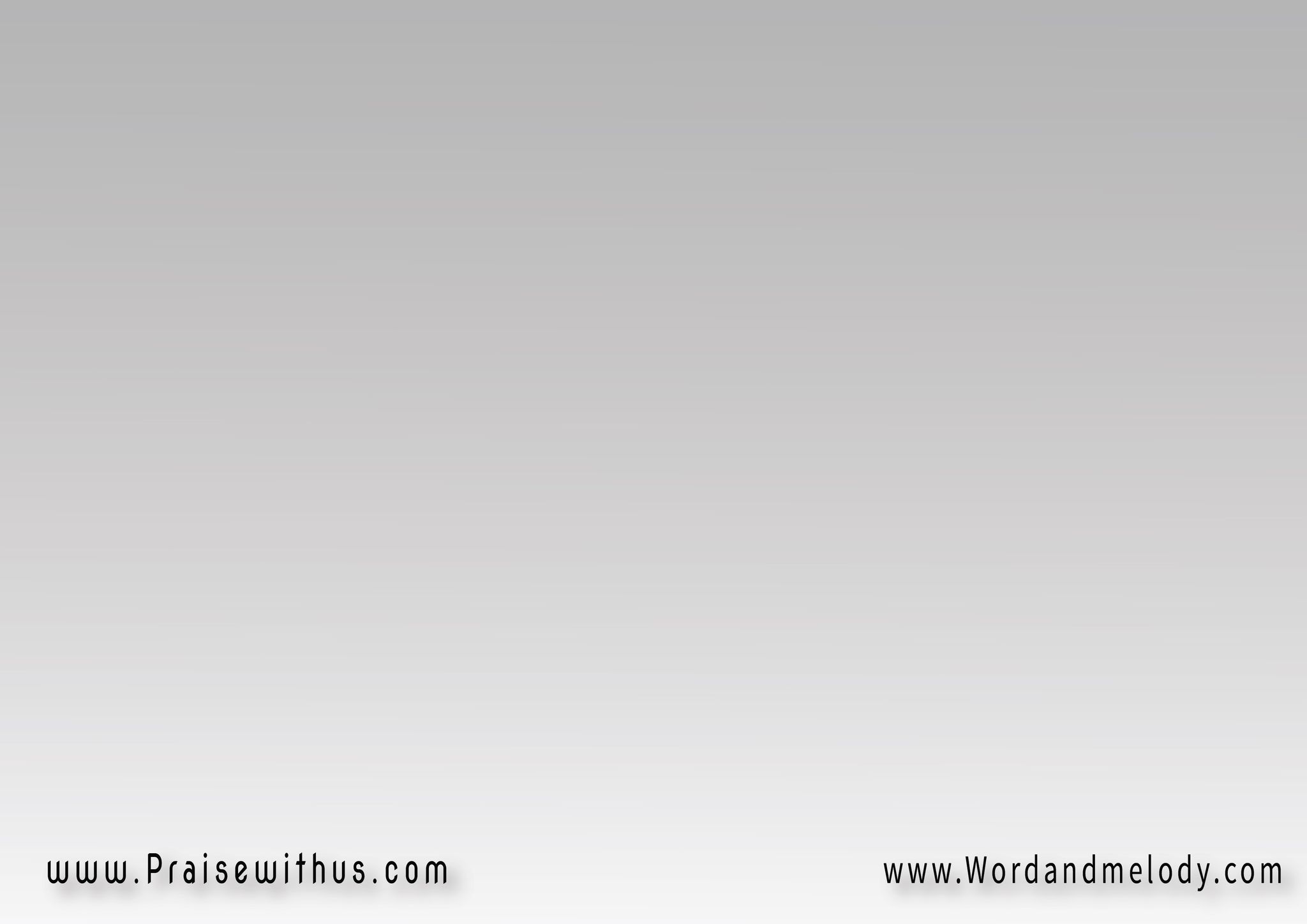 2- 
(جلالك يغطى كل ذا الوجود 
فأنك عظيم دونما حدود)2لا تقف أمامك أعلى السدود 
علوت وحدك لك كل السجود
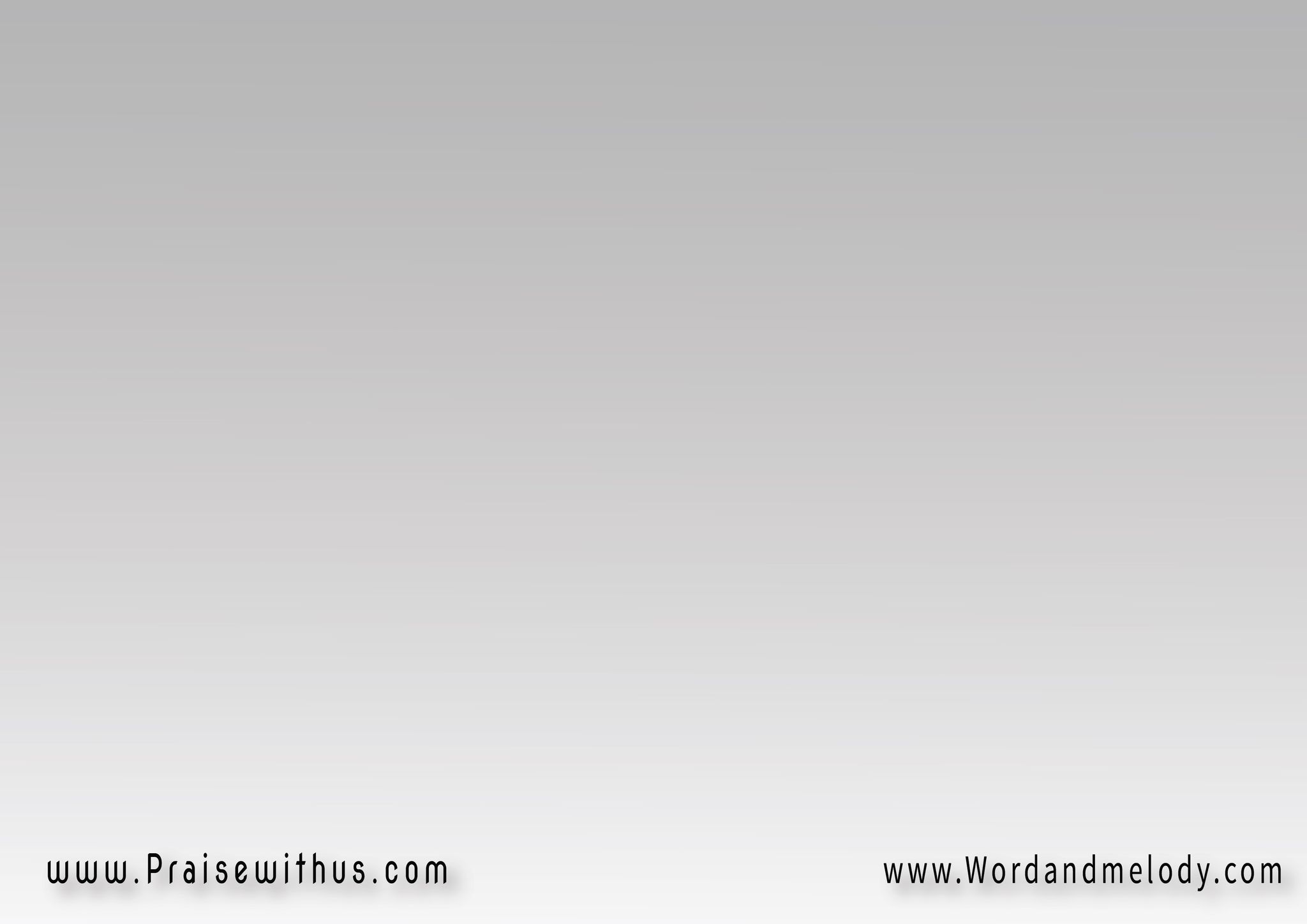 القرار:
(مجداً لك عزاً لك 
يعلو اسمك فوق السما)2
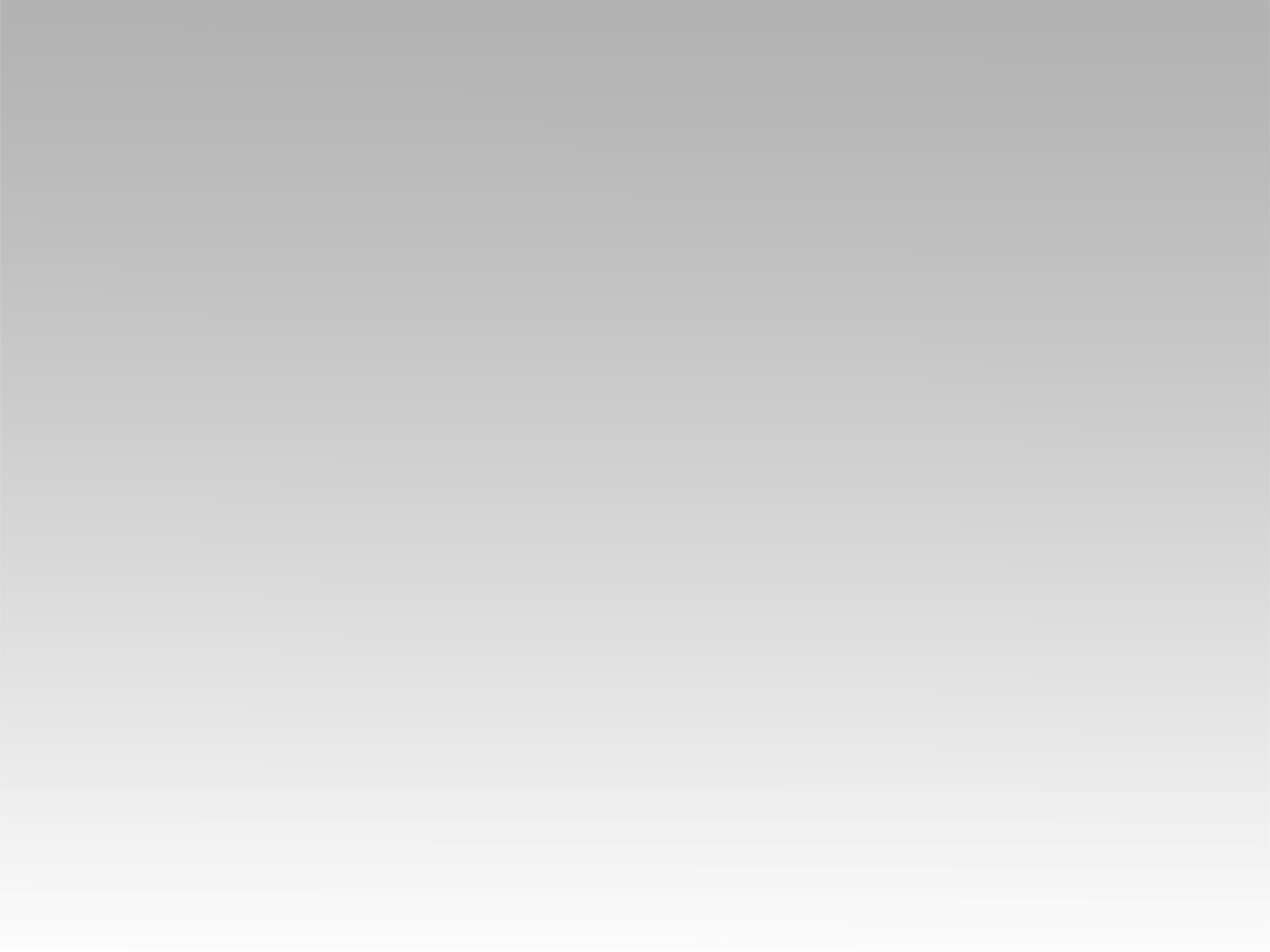 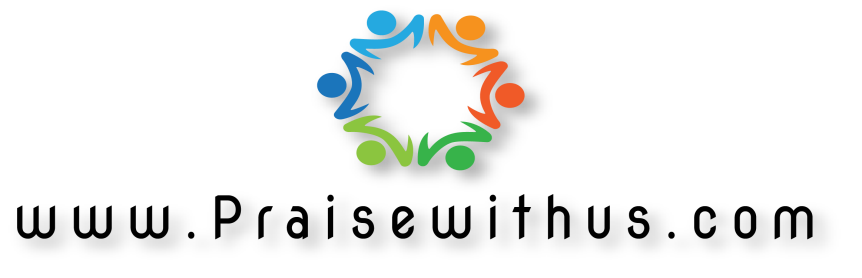